Entrepreneurship 110 Presents:
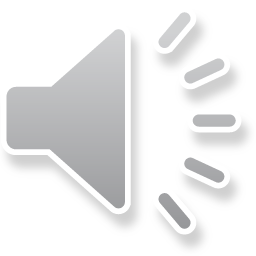 Our 1st Virtual Christmas Market
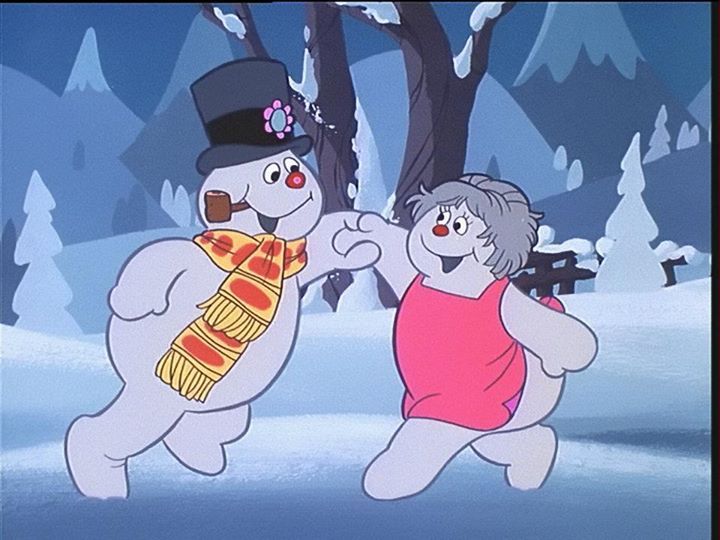 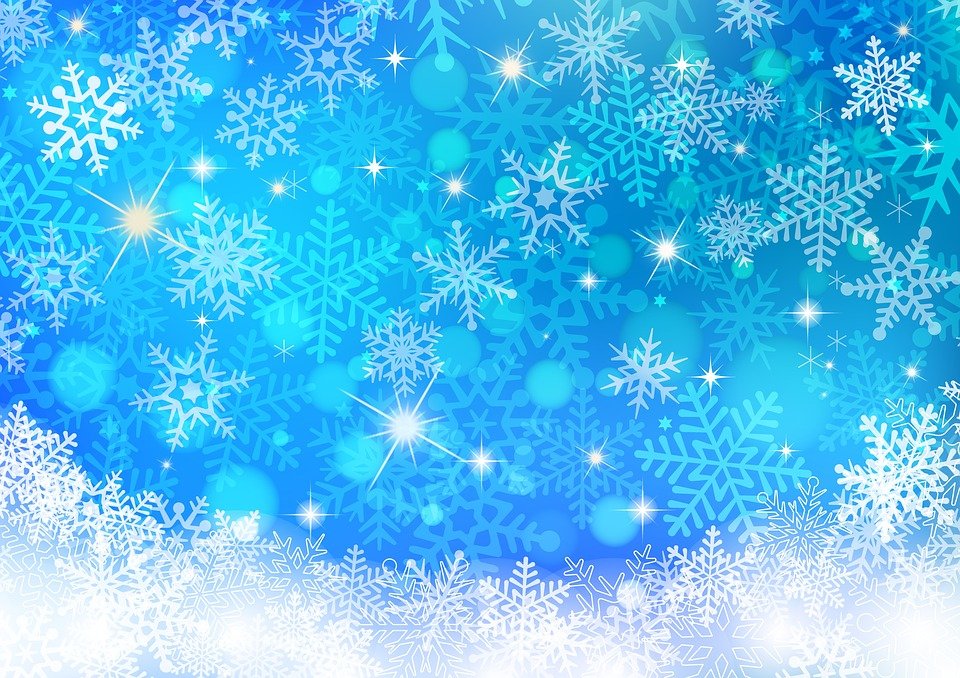 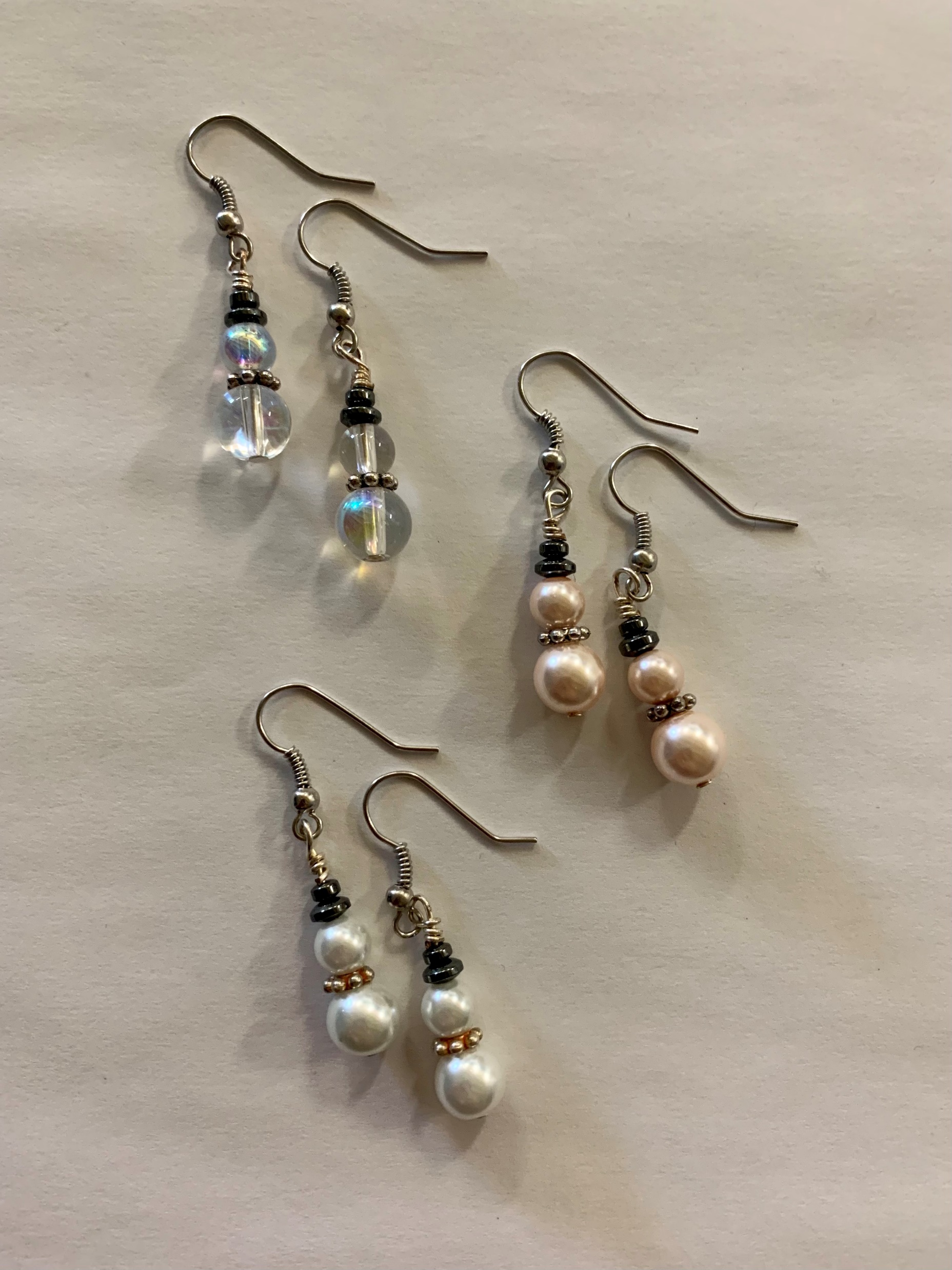 FROSTY DROPS
Handmade Snowman Earrings
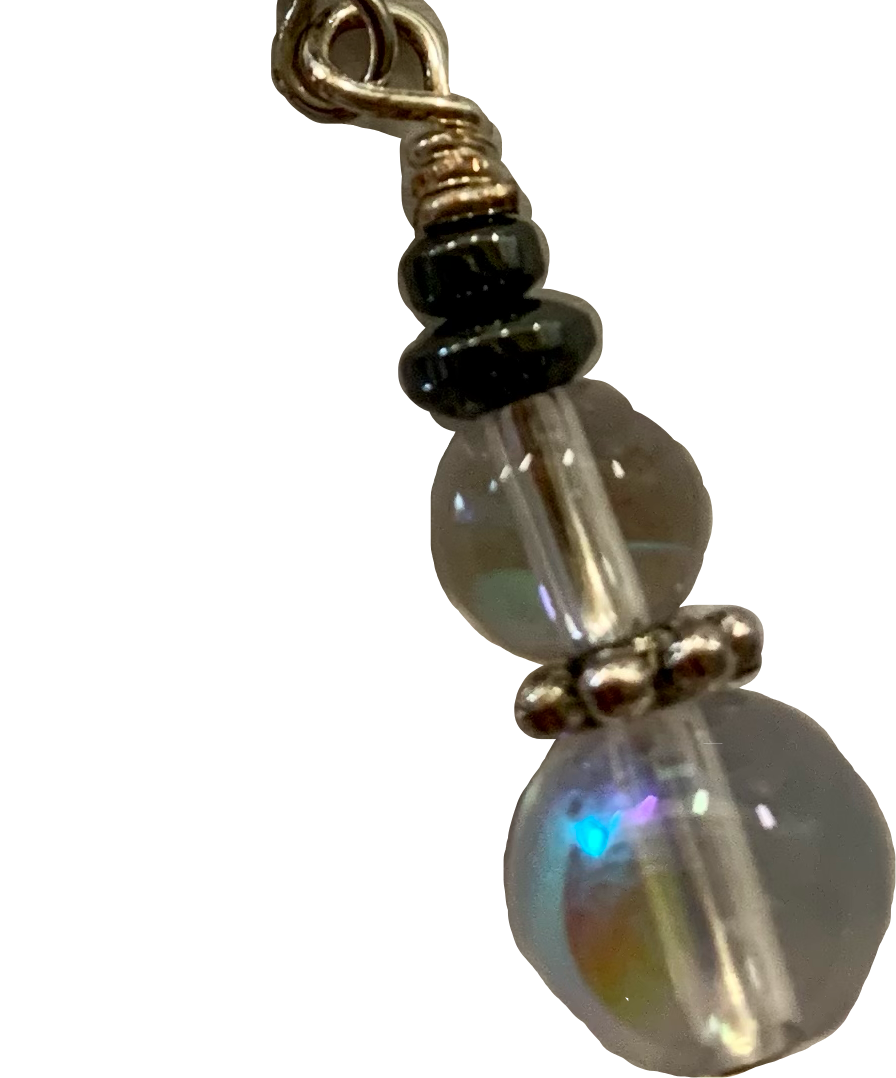 ORDER NOW!
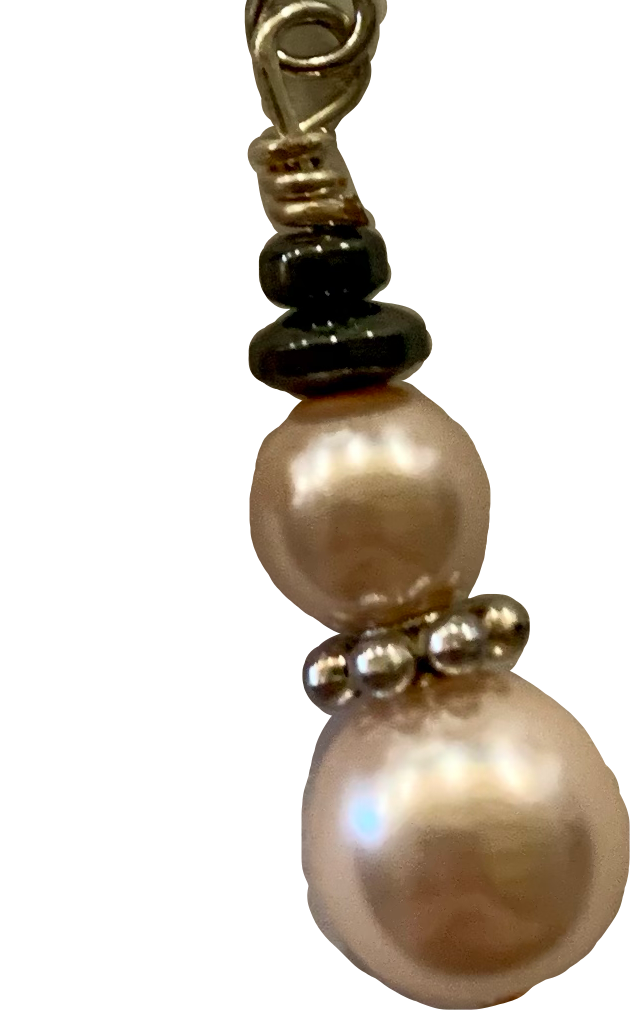 Frosty Drops on Facebook
Scan with your phone.
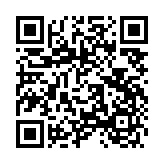 $5 A Pair

3 Colours
Clear Crystal
White Pearl
Rose Gold Pearl
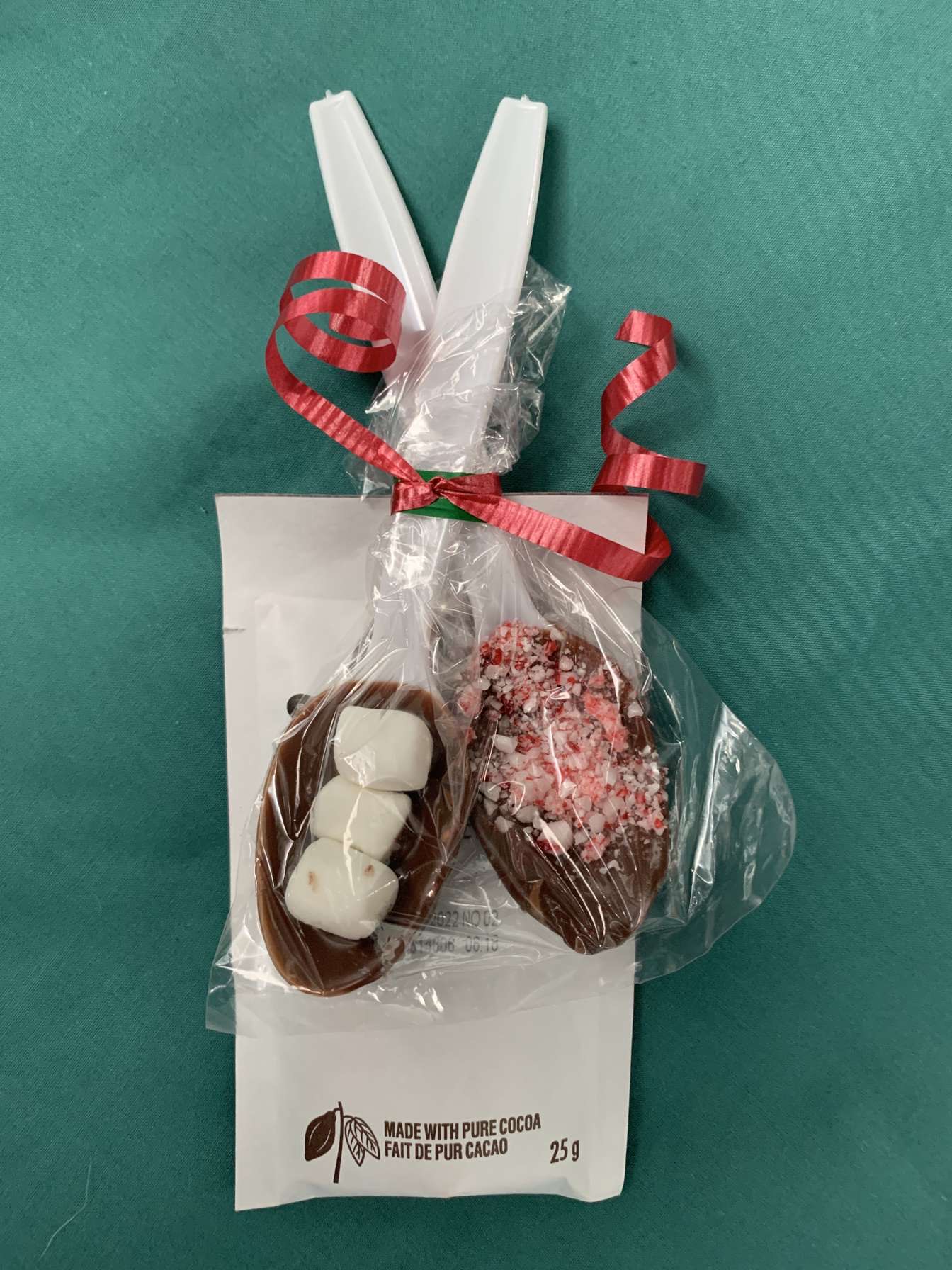 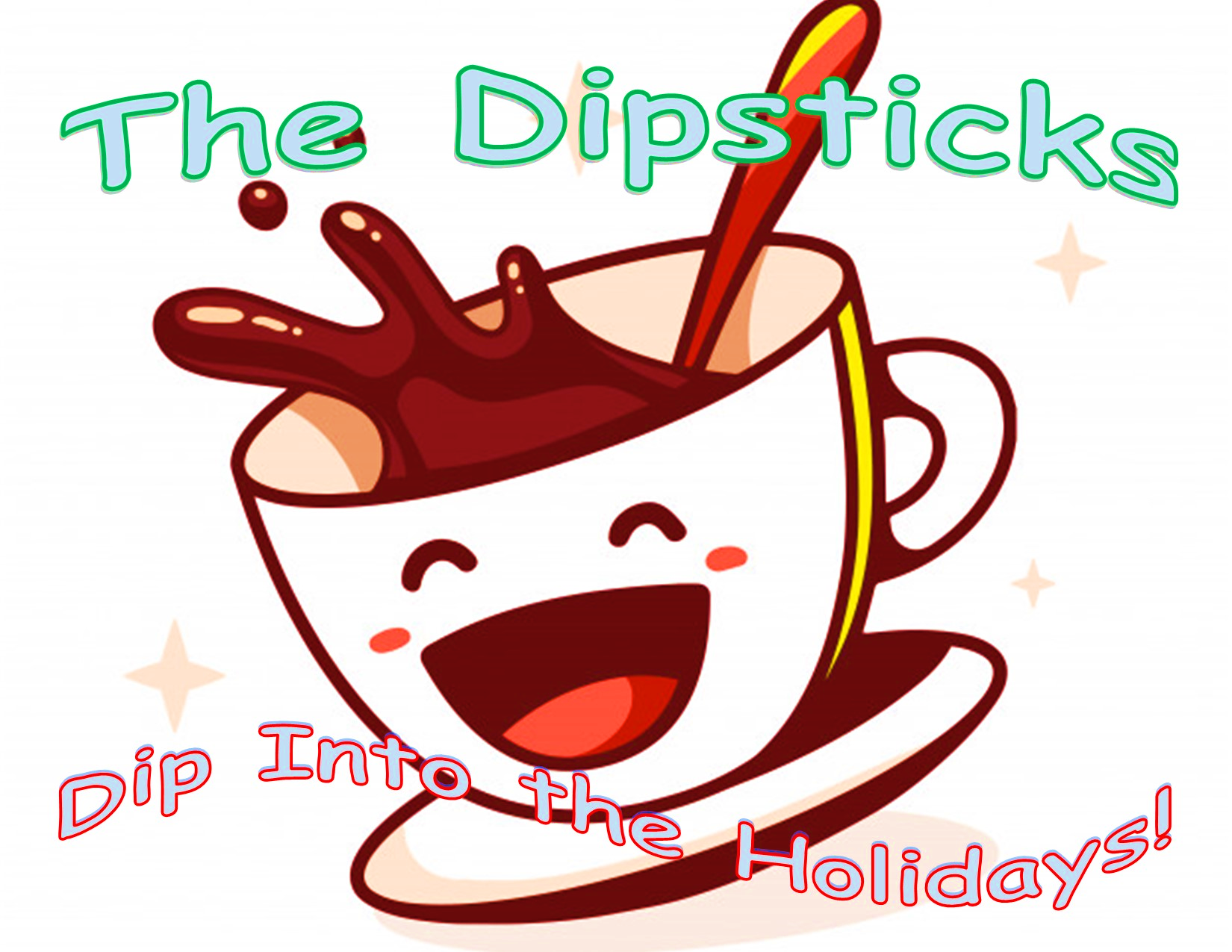 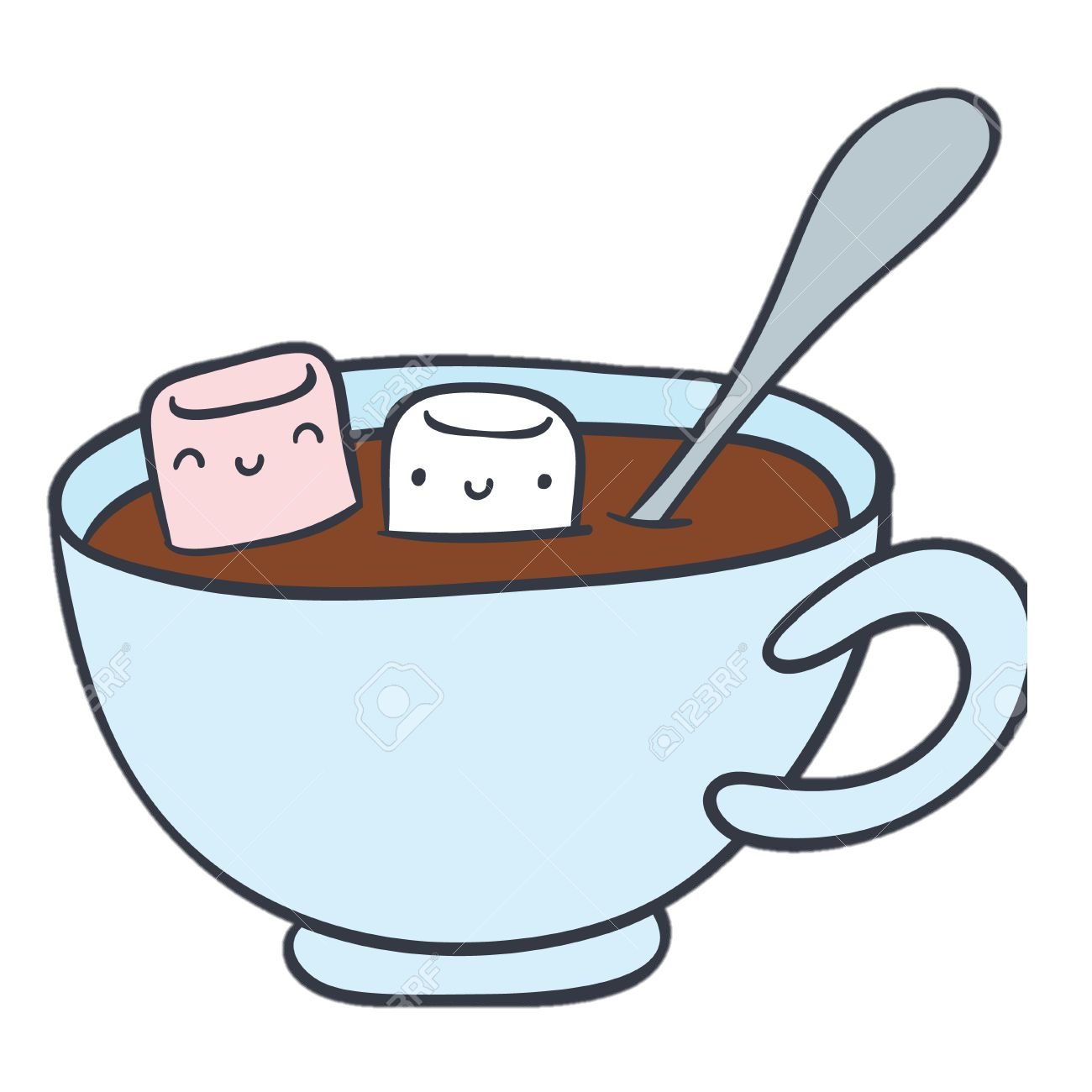 3$ for 2 dipsticks and a pack of hot chocolate
Order now at https://m.facebook.com/thedipsticksfromsimonds/
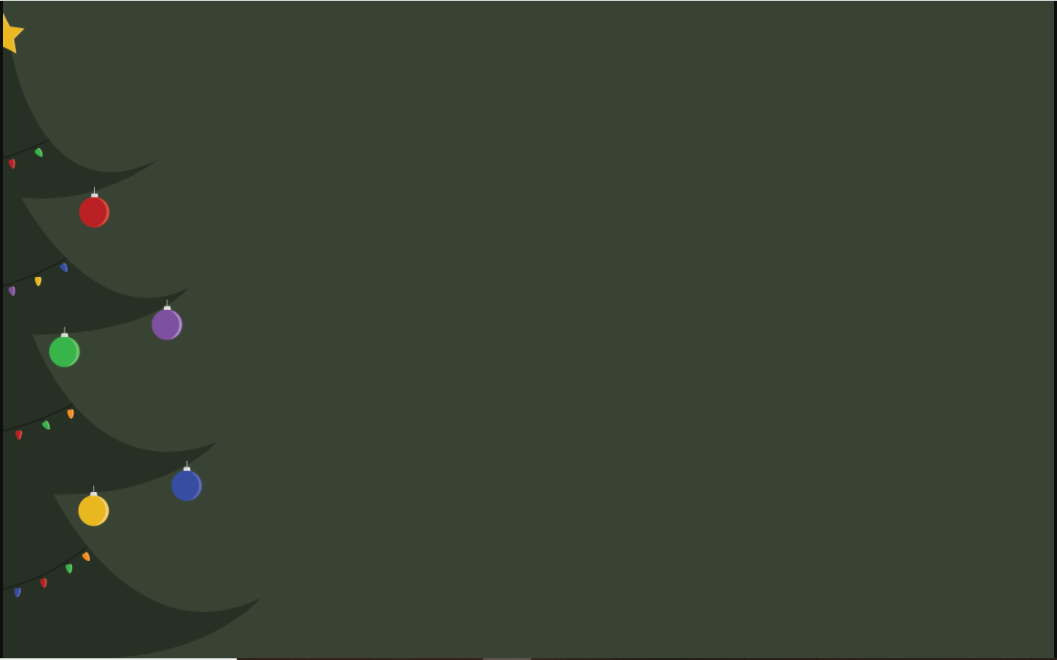 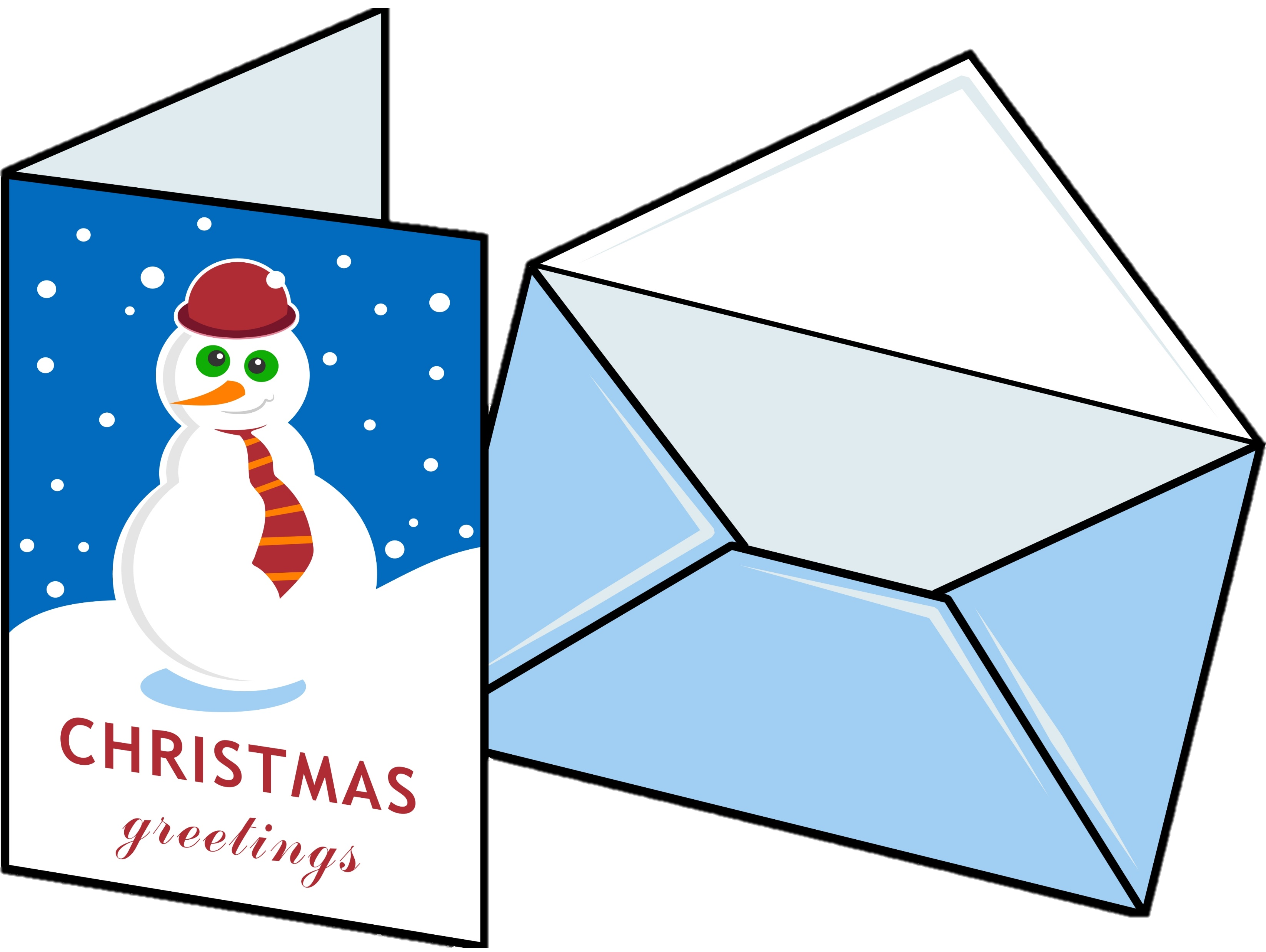 Carly’s Christmas Creations
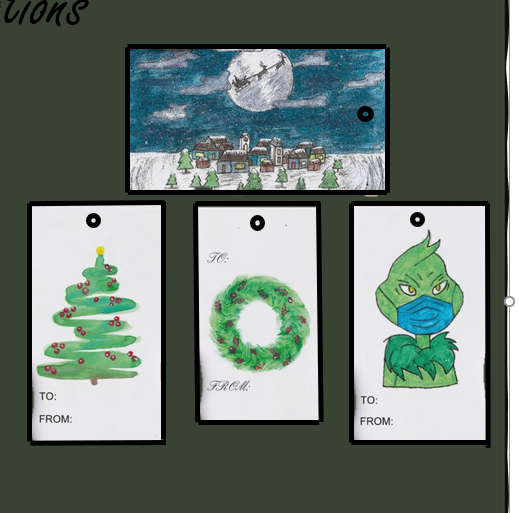 Christmas cards & Christmas tags 
with handmade art
PRICE
0.50$ per tag
3.50$ per card
BUNDLES
14$ for 10 tags & 3 cards
8$ for 5 tags & 2 cards
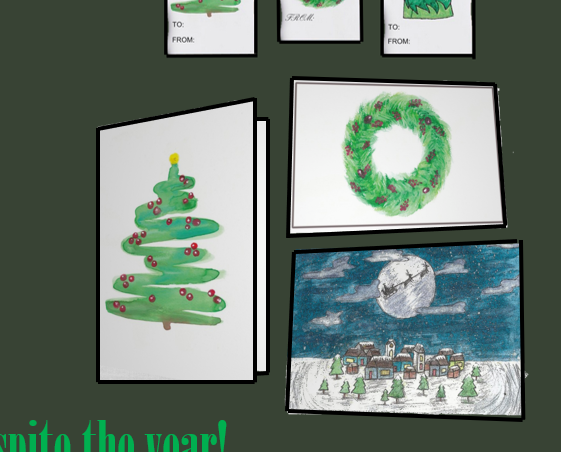 December 7th- 11th
Bringing Christmas cheer, despite the year
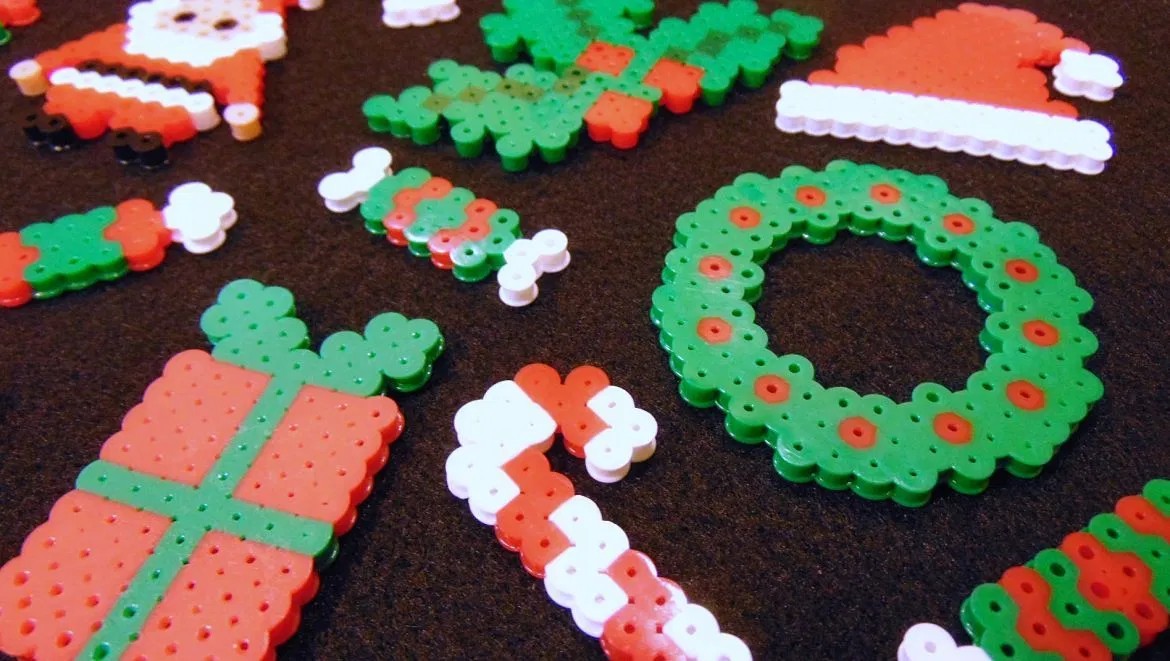 Perler Bead Shapes, usable for ornaments on your tree! 1 for $3.00 or
 2 for $5.00
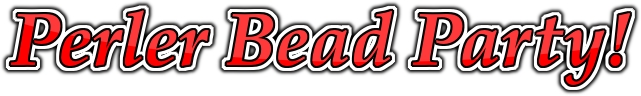 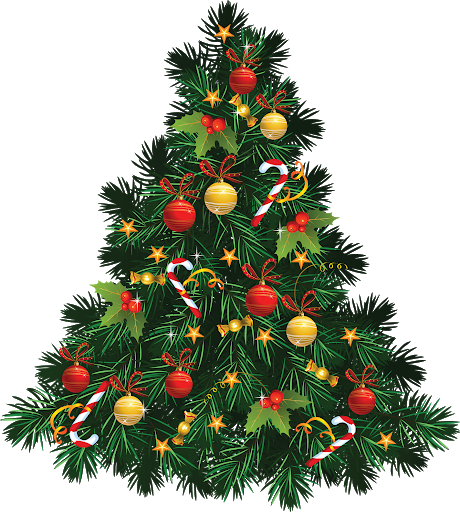 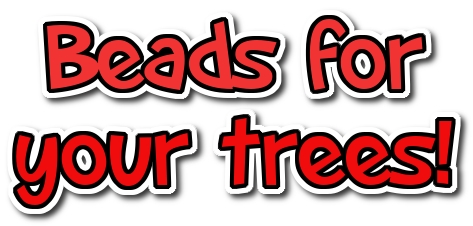 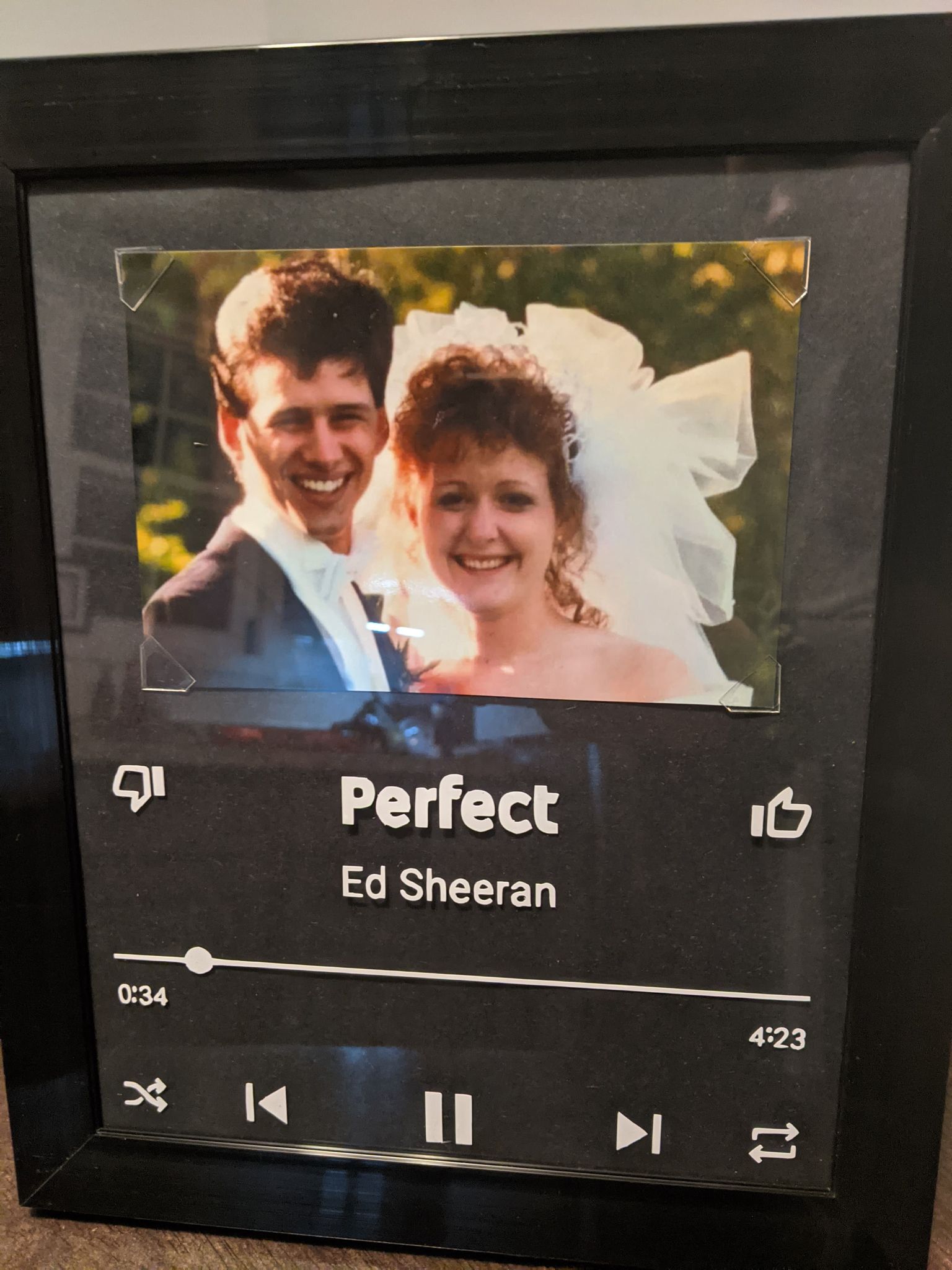 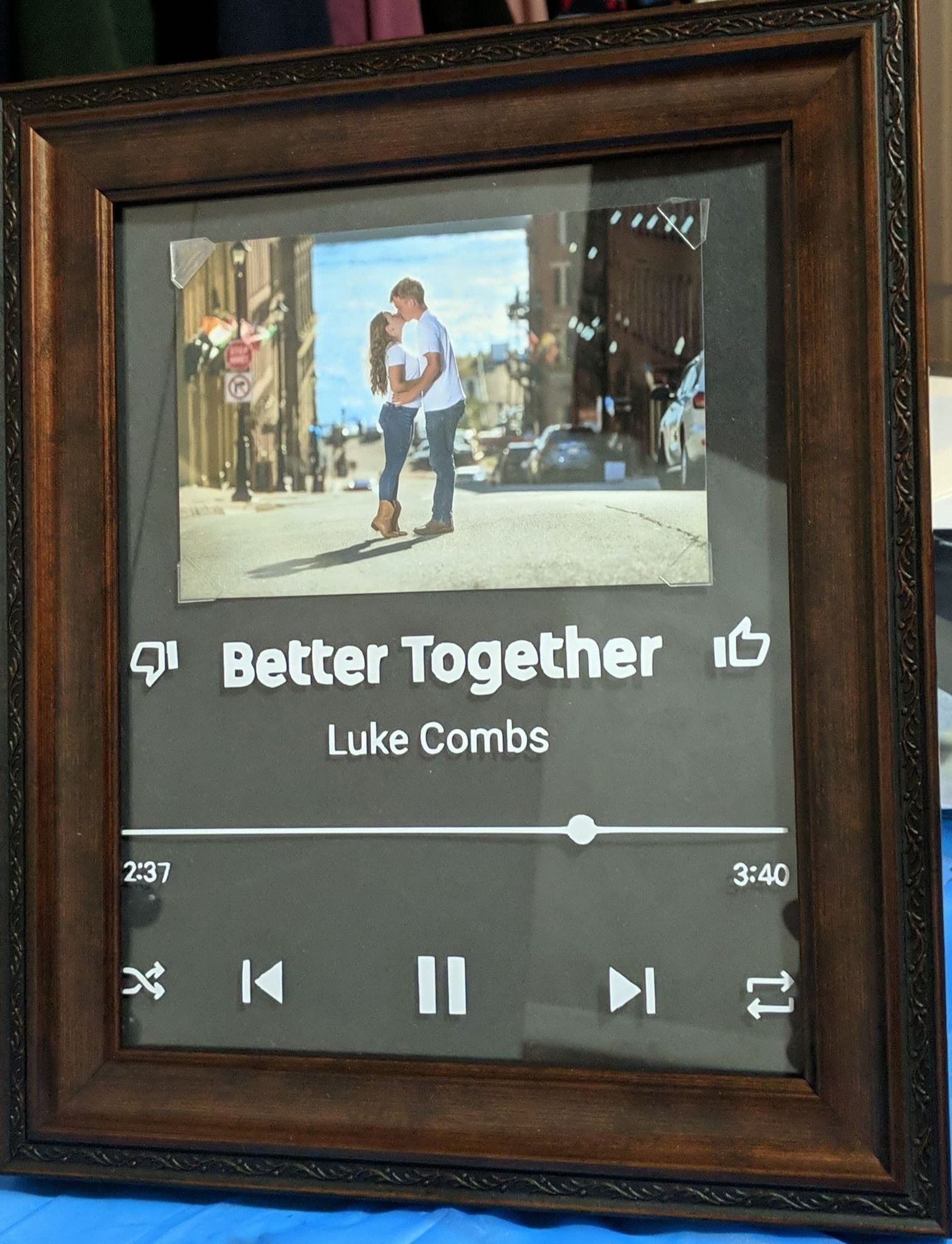 Pick a song for your friends and lovers to sing along!
1 for 20$
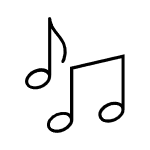 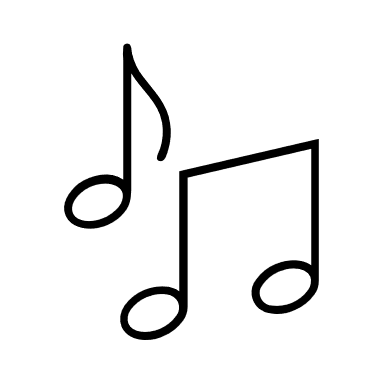 Frame-Us
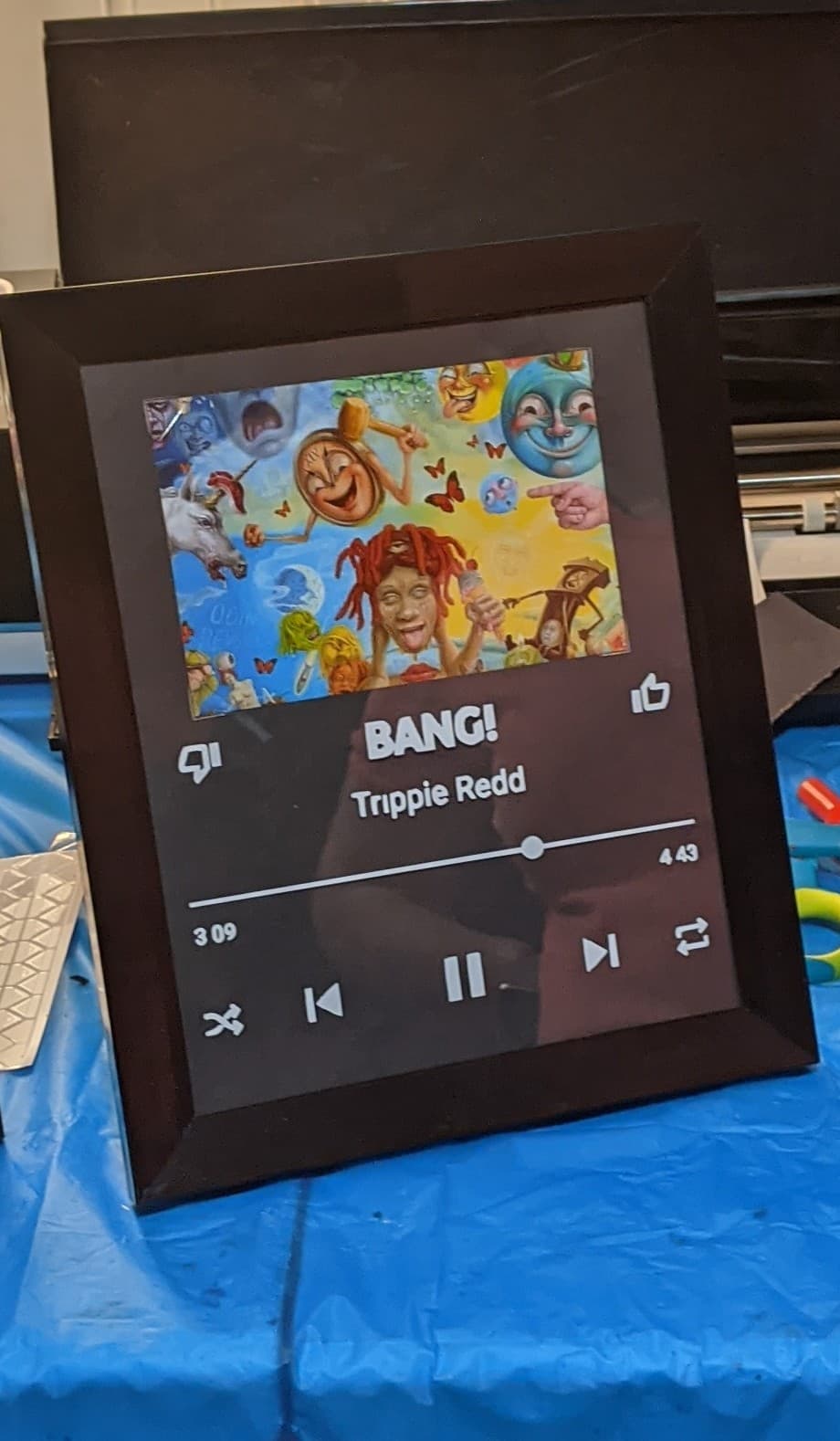 (Glass Album Covers)
It even comes with a chip, that when you scan your phone over it, it plays the song!
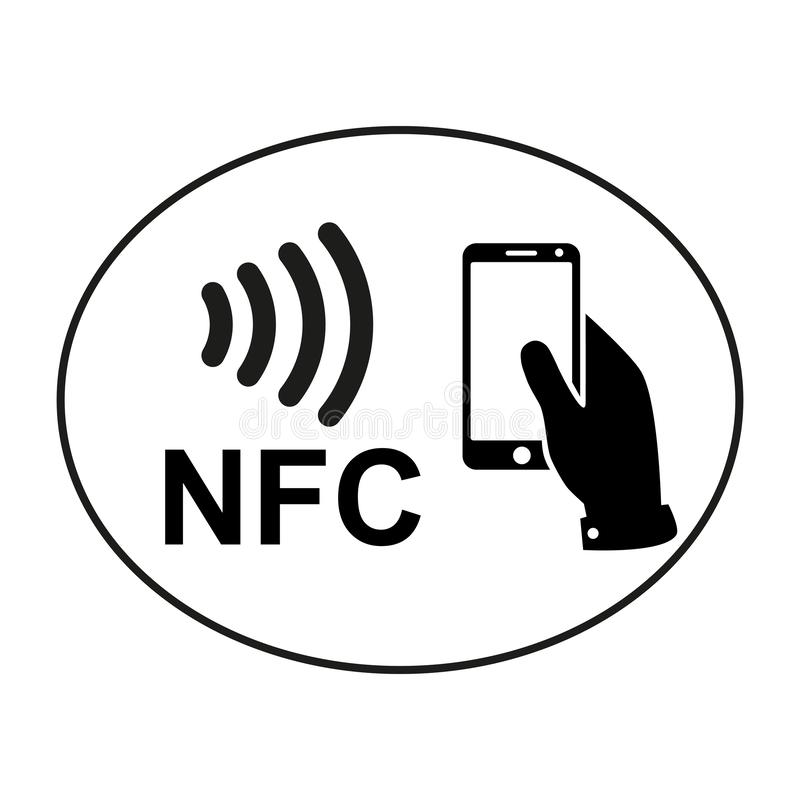 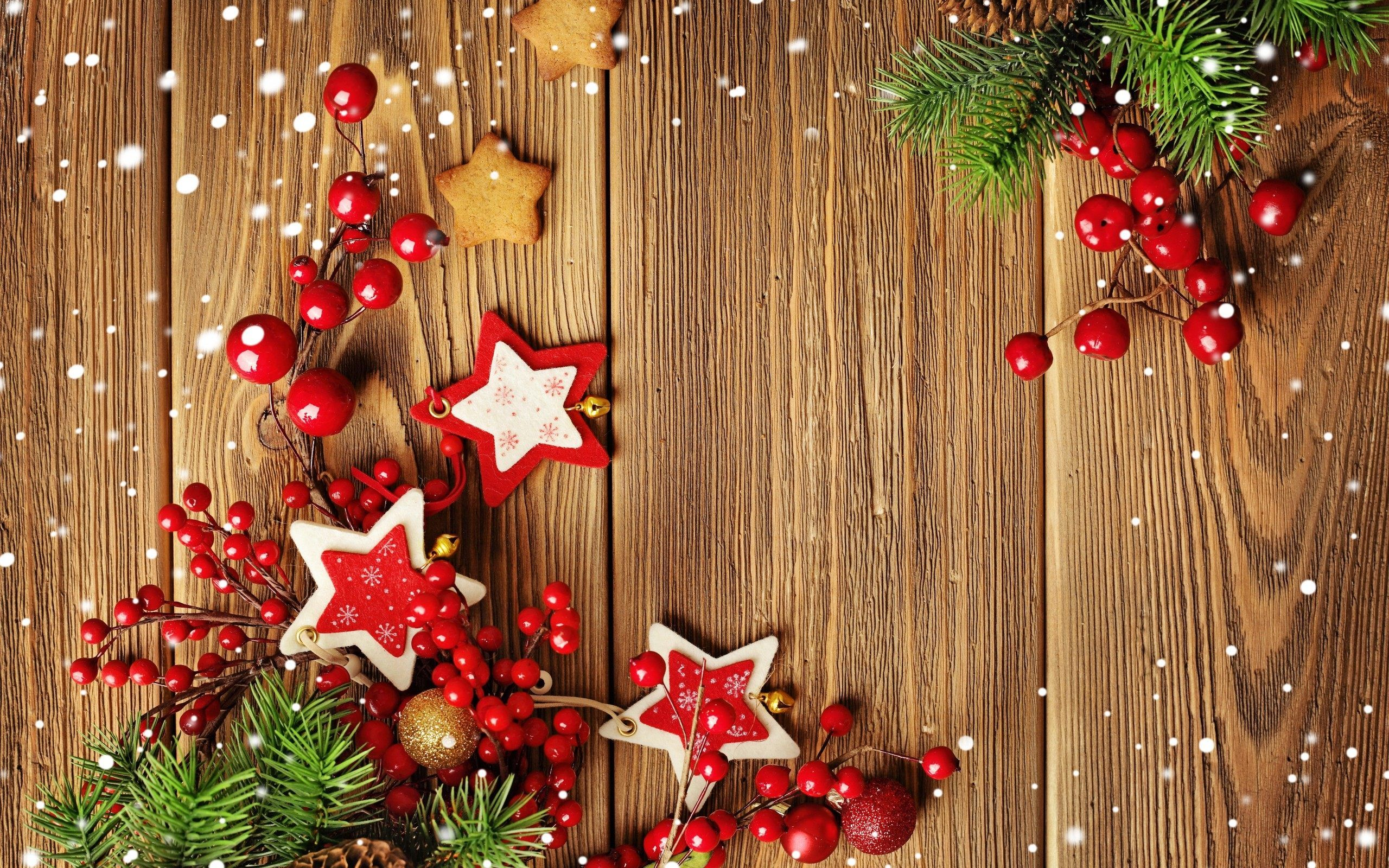 Painted Christmas Ornaments
Bringing some glee to you and your tree!
Where?
4$
Facebook Market Place
Hand Painted
Christmas ornaments
https://www.facebook.com/Cardboard-Christmas-Ornaments-101058435201197
Custom T-Shirt Designs
We specialize in custom screened printed t-shirts for events such as birthday parties, corporate functions and sporting events.
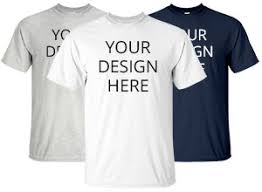 We are only limited by your imagination!!
Part of the proceeds from every shirt sold with be donated to local charities to help those in need in our community
Please contact us for a quote as rates differ depending on your quantity.  506-639-4030
Pumped Up Protein Balls
4 for 4$
For when your too fit to quit!!!
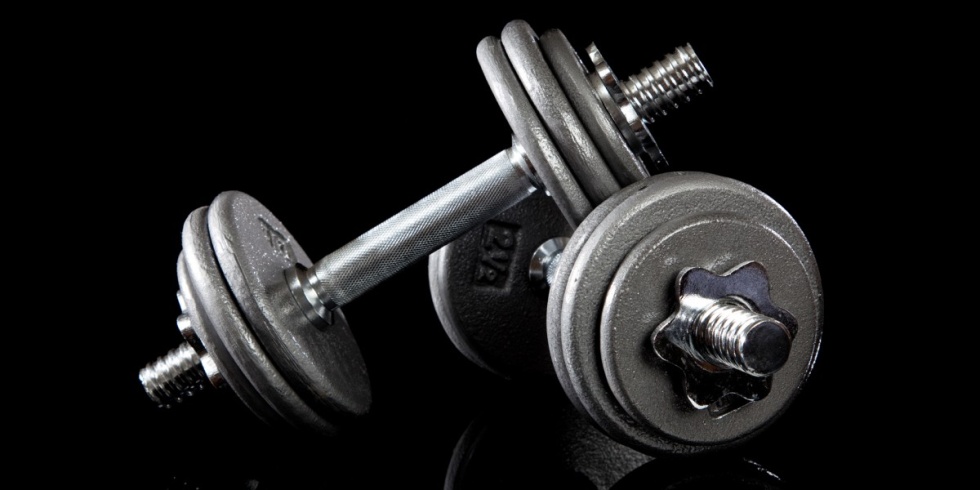 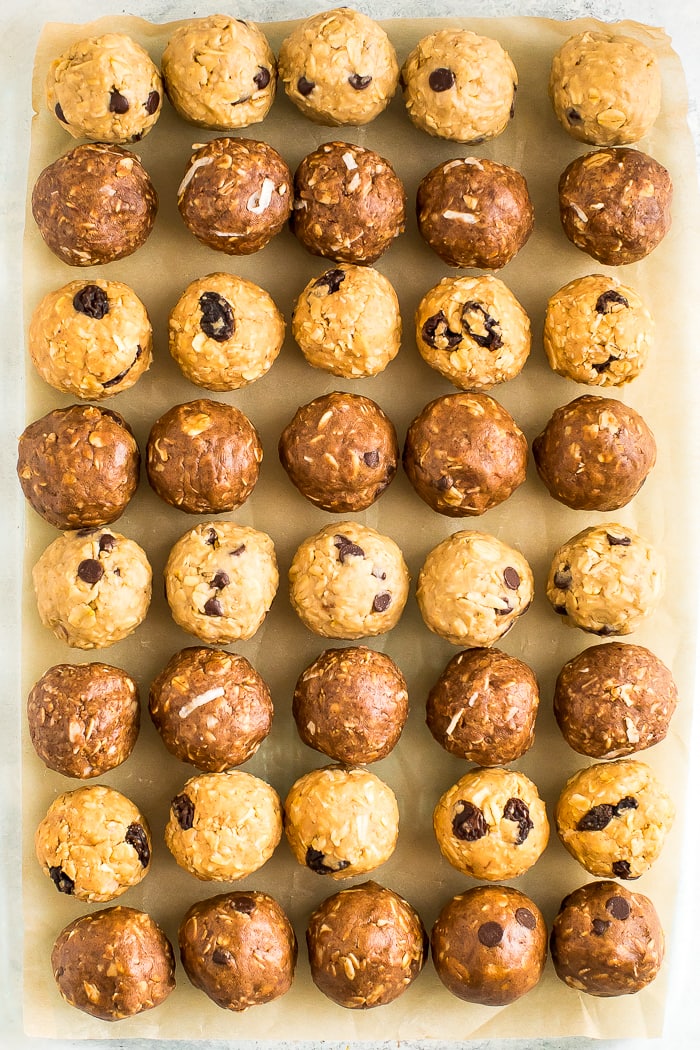 By Ethan Barbour
MasterMedallions
Everyone’s got one, why don’t you?!
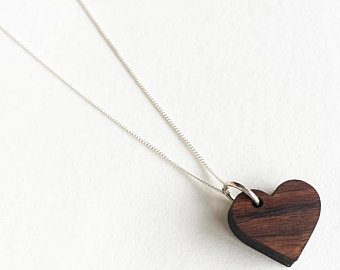 Small: $7.50
Regular: $10.00
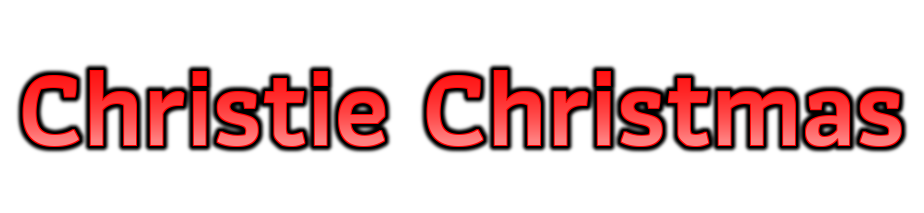 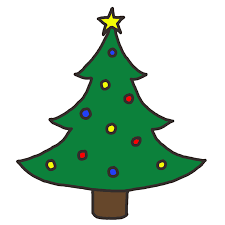 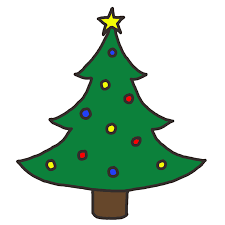 Need a little help getting into the Christmas spirit?
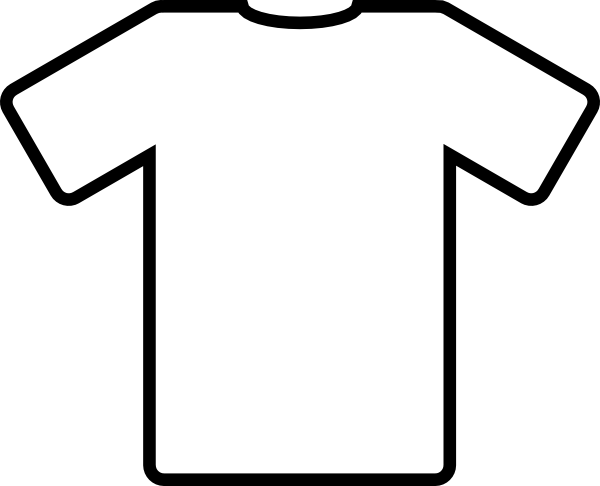 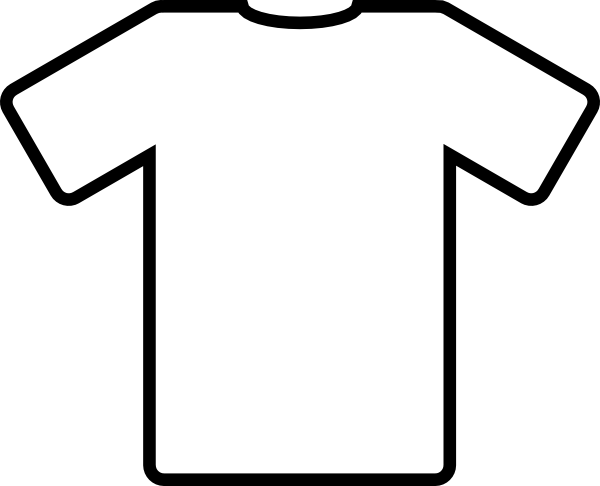 Get your Christmas cheer
         for this Year!
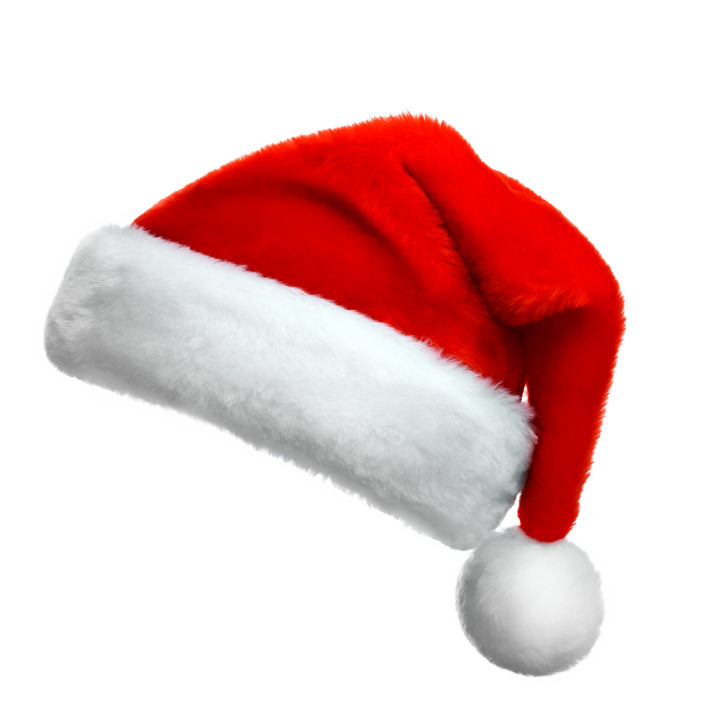 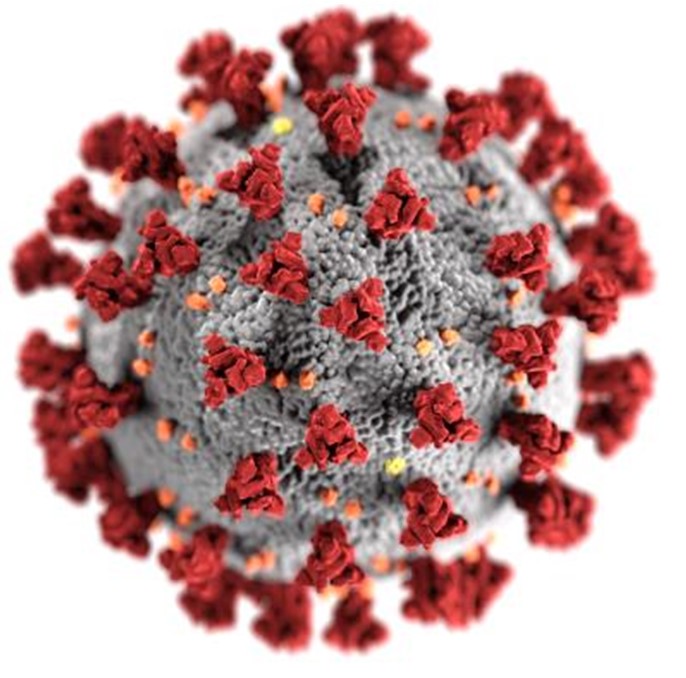 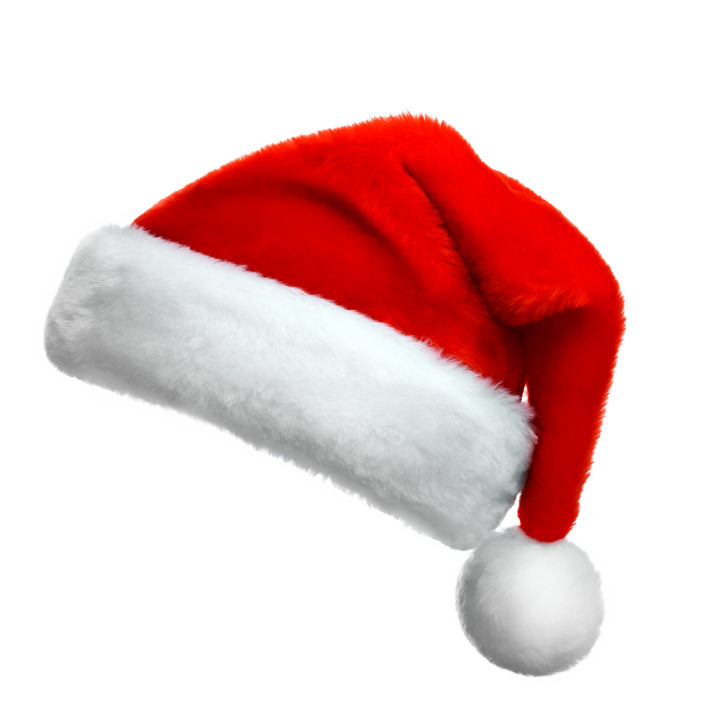 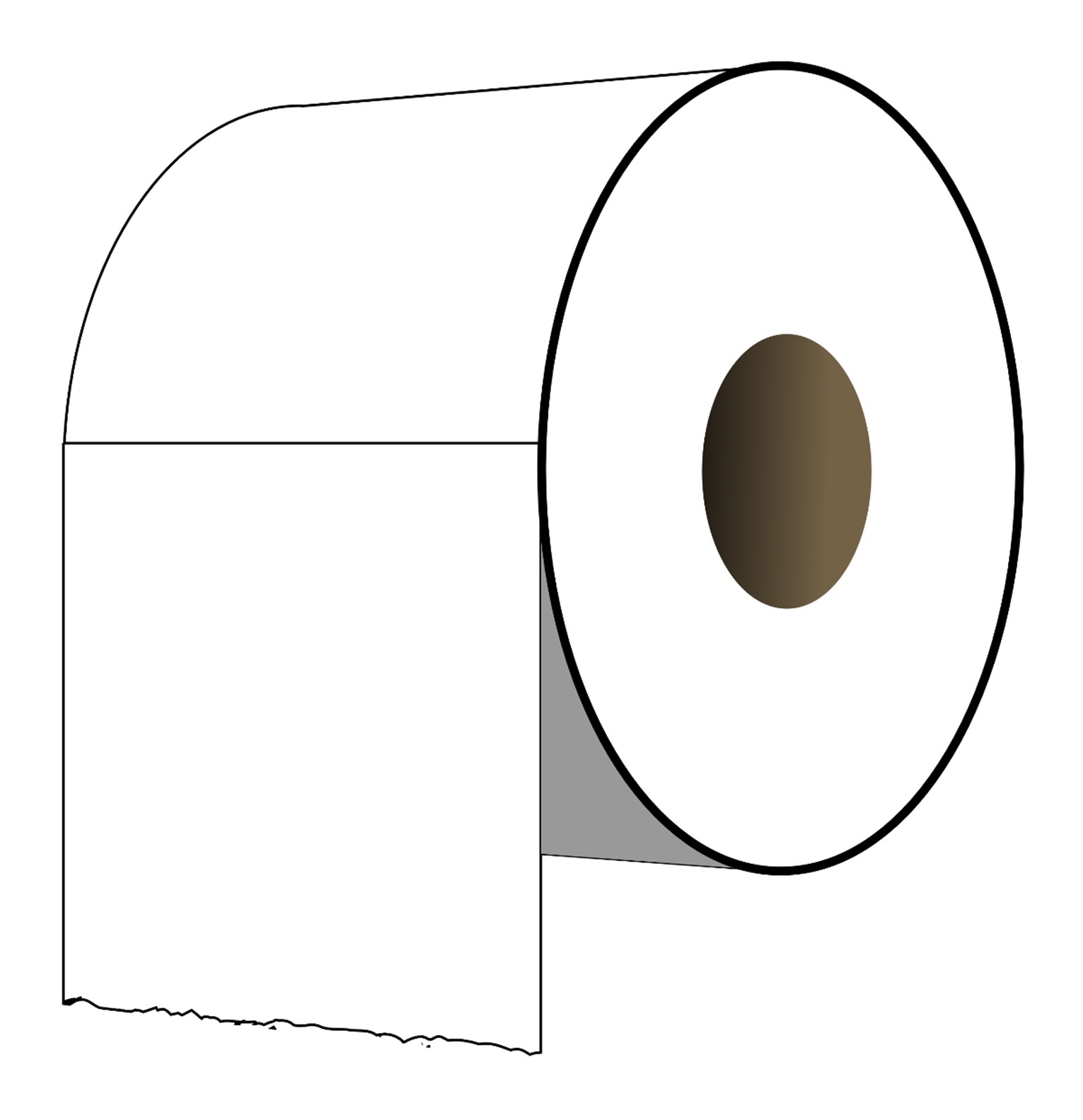 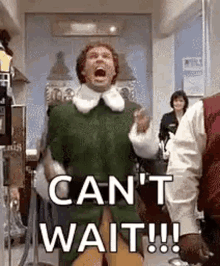 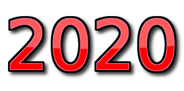 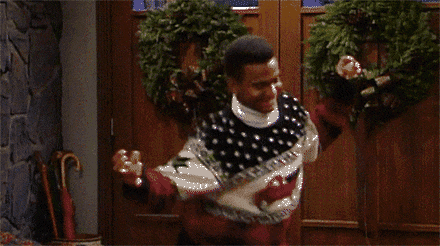 T-shirts
$13 for students             $15 for the rest
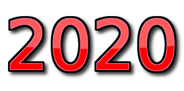 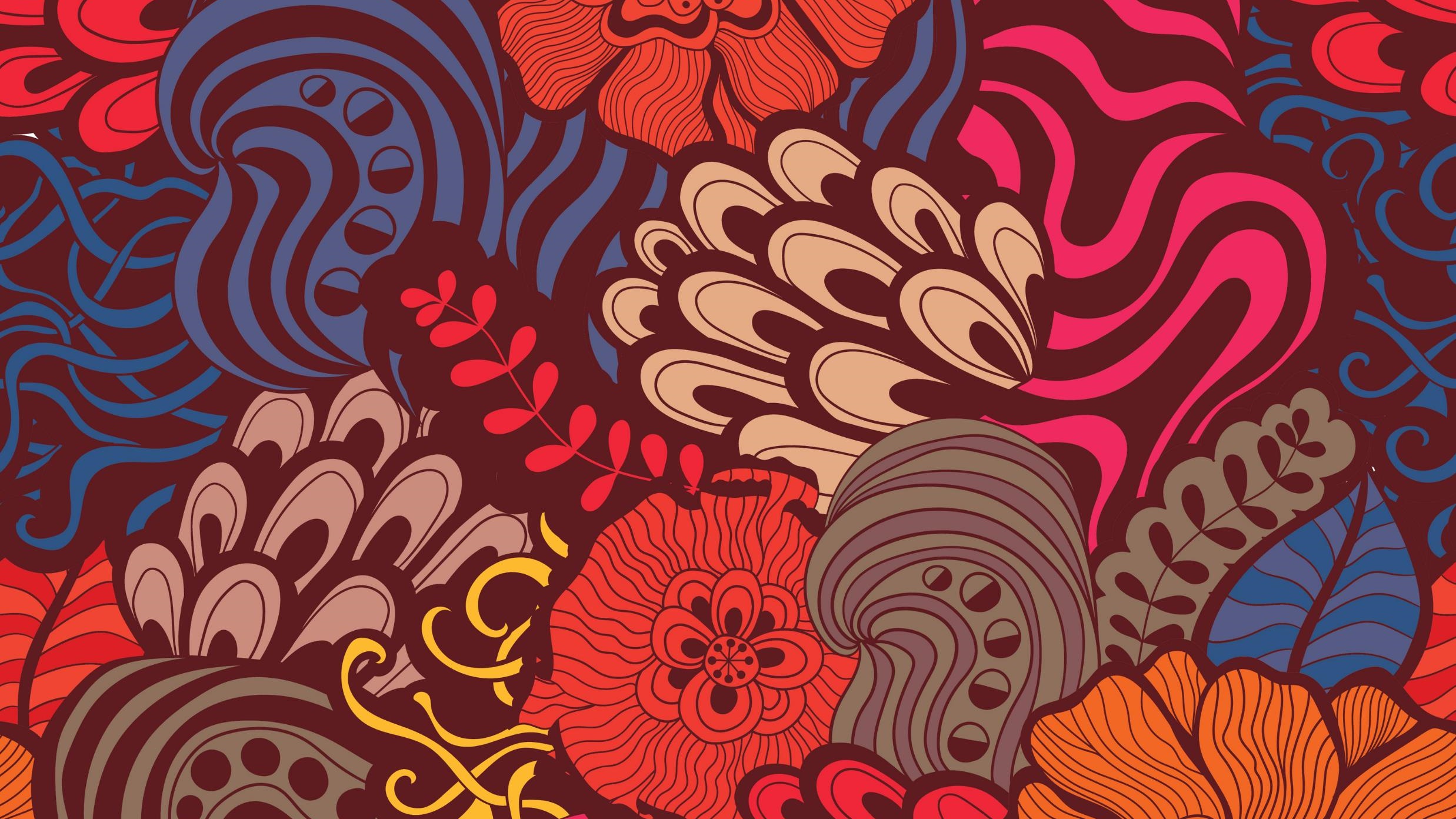 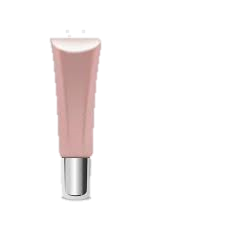 Miracle Moisturizer!!
Glossy Lip Co.
4$ Each or 2 for 7$!!!
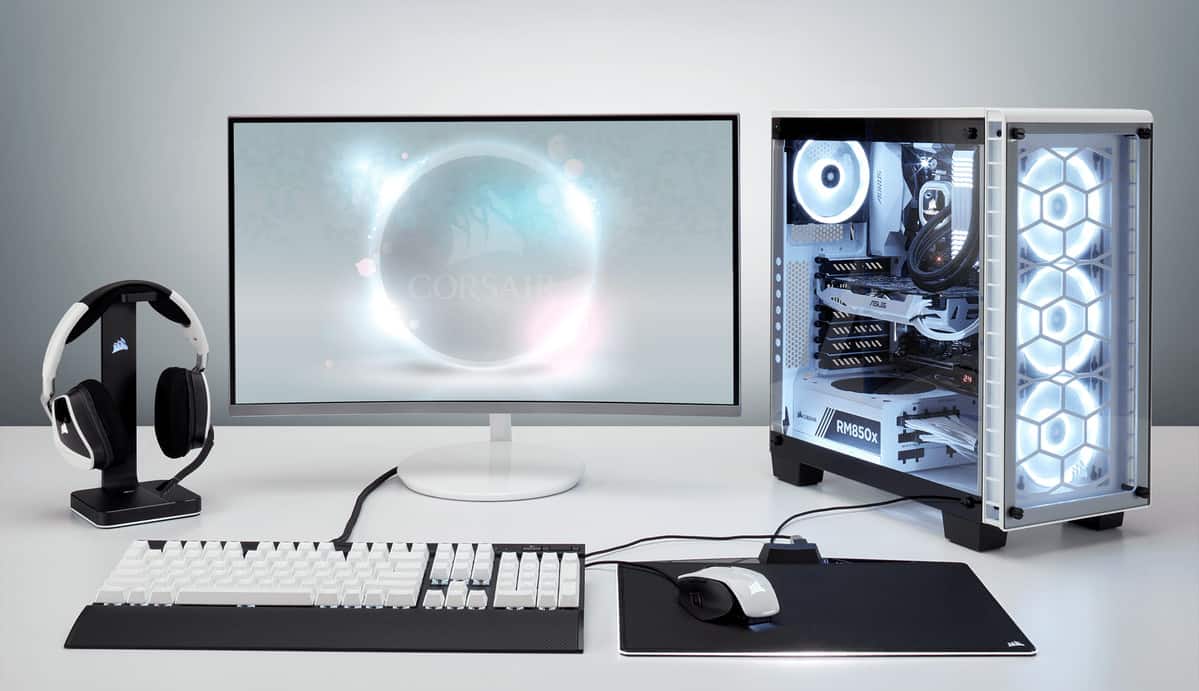 Ultimate Gaming Guides
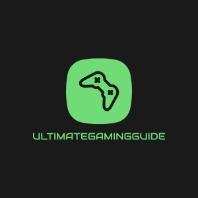 You’re better than you think.
All guiders are $5
https://www.facebook.com/ultimategaming.guides.1
10 custom nails!!
For    only $12
Festive Fingernails
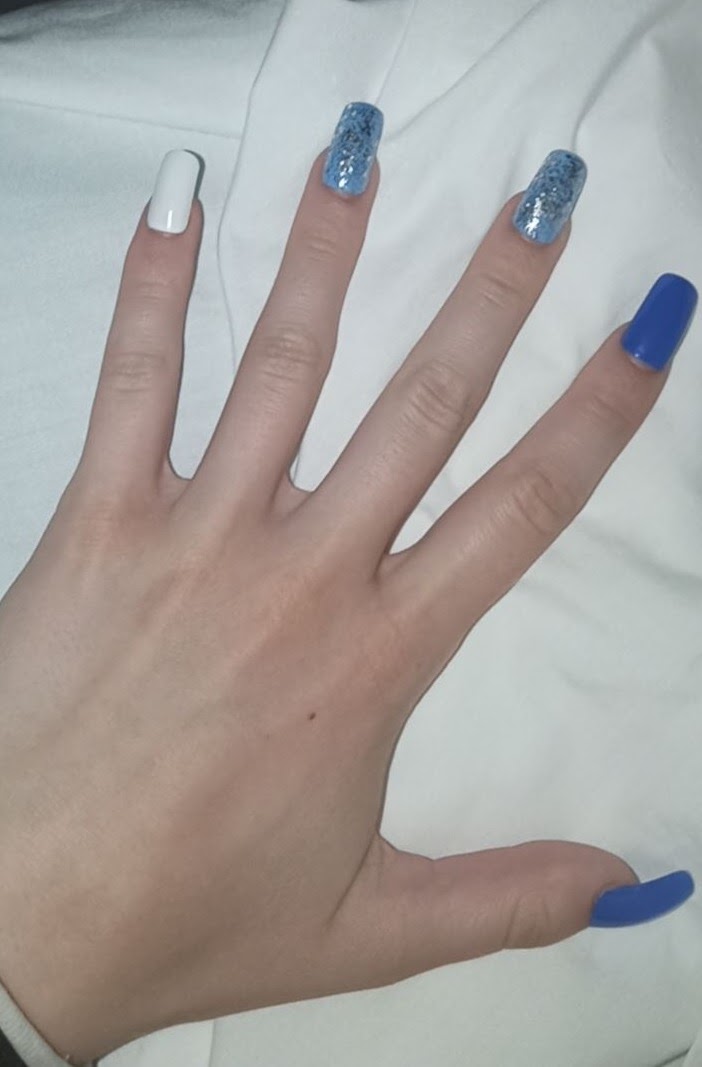 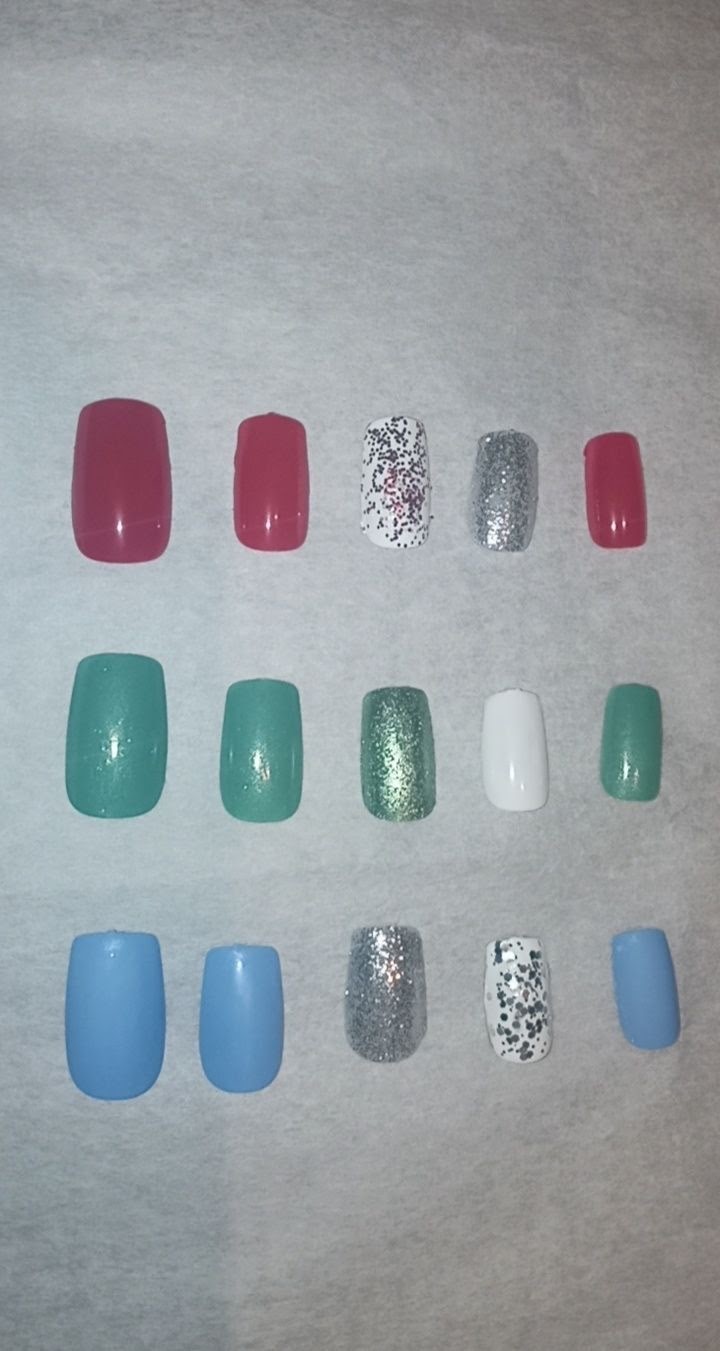 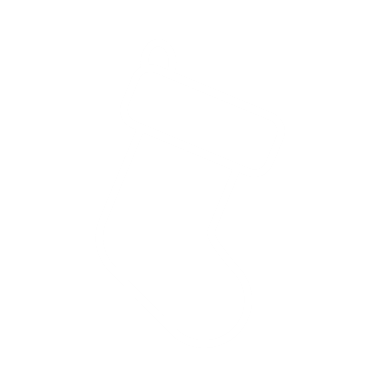 Buy now on our Simonds online market or our Facebook page @Festivefingernails. Pick up dates are the 17th  and 18th in Ms. Hayes classroom!
Visit Happenings in the Hive from Monday December 7th to Friday December 11th for the Links to
 Each Student’s Business Page
Order your product, make your payment (preferably E-Transfer) and pick up your products on: Wed. Dec. 16th and Thurs. Dec. 17th
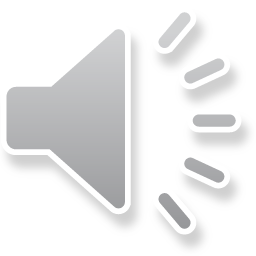 Thank you so much for supporting our Entrepreneurs!